Procrastination in Online Exams: What Data Analytics Can Tell Us?
Yair Levy, Ph.D.
Graduate School of Computer and Information Sciences
Michelle M. Ramim, Ph.D.
Huizenga School of Business and Entrepreneurship
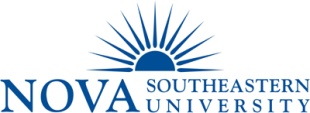 “Procrastination is the art of keeping up with yesterday.”
~Don Marquis 1878-1937 (journalist/author – NYC)
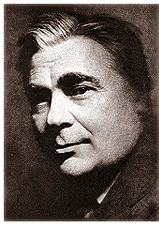 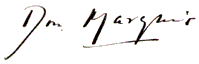 Introduction
Procrastination – Voluntary postponing an activity to the last possible minute (Gafni & Geri , 2010)
Ancient societies viewed procrastination in positive terms:
Avoid unnecessary work
Reduce impulsive behaviors
Information Systems (IS) produce huge data sets of all task logs
E-learning Systems produce massive data sets
What Can Be Learned From Data Sets?
Business Intelligence (BI) or Business Analytics (BA) 
Data analytics is an emerging technique that dives into a data set without prior set of hypotheses
The data derive meaningful trends or intriguing findings that were not previously seen or empirically validated (Leventhal, 2010). 
Data analytics enables quick decisions or help change policies due to trends observed
Data Analytics
Accumulation of raw data captured from various sources (i.e. discussion boards, emails, exam logs, chat logs in e-learning systems) can be used to identify fruitful patterns and relationships (Bose, 2009)
Exploratory visualization – uses exploratory data analytics by capturing relationships that are perhaps unknown or at least less formally formulated 
Confirmatory visualization -  theory-driven
The Power of Data Analytics
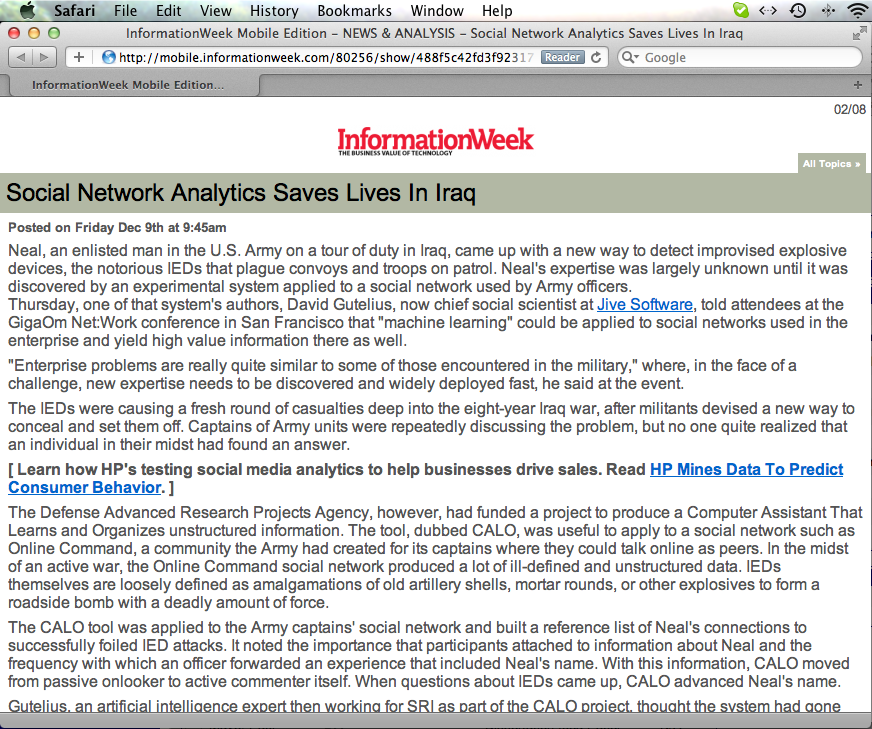 Source: http://mobile.informationweek.com/80256/show/488f5c42fd3f92317e5ac29faeee033e/
Data Analytics vs. Statistical Analysis
Statistical Analysis
Utilizes statistical and/or mathematical techniques 
Used based on theoretical foundation
Seeks to identify a significant level to address hypotheses or RQs
Data Analytics
Utilizes data mining techniques
Identifies inexplicable or novel relationships/trends
Seeks to visualize the data to allow the observation of relationships/trends
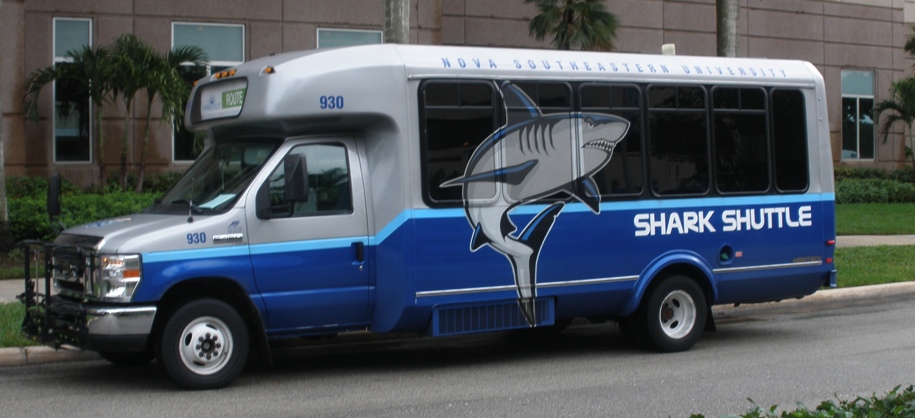 Research Goals
To uncover trends using data analytics about procrastination in online exams
To examine a data set related to procrastination in online exams for trends in terms of: 
Task completion time
Task completion scores
Gender
Academic level 
as time progress during the submission window
To understand how to improve online exams performance, time-learning strategies, and overall learning experience.
Methodology
The unit of analysis for this study is the task completed (i.e. an online exam)
A data set of 1,629 online exam records 
Compiled from 10 courses distributed over five terms
~35 students/course
Six online exams/term
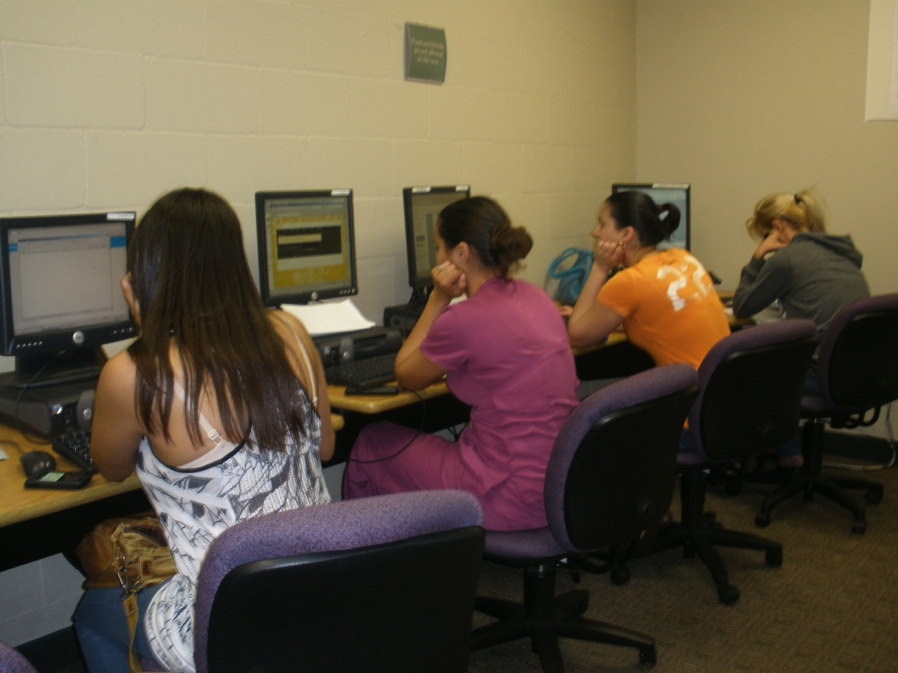 Data Extracted
Two main time related measures were extracted: 
task completion window (Monday 12am to Sunday 12pm) 
task completion time 
Procrastination was measured based on the proximity to due time (in hr:min:sec)
The task completion time is the time that it took to complete the online exam (in min:sec)
Used SPSS 19, Excel 2011, and Google Visualization (Motion Chart Gadget: http://code.google.com/apis/chart/interactive/docs/gallery/motionchart.html)
Procrastination (Day) based on Morningness-Eveningness
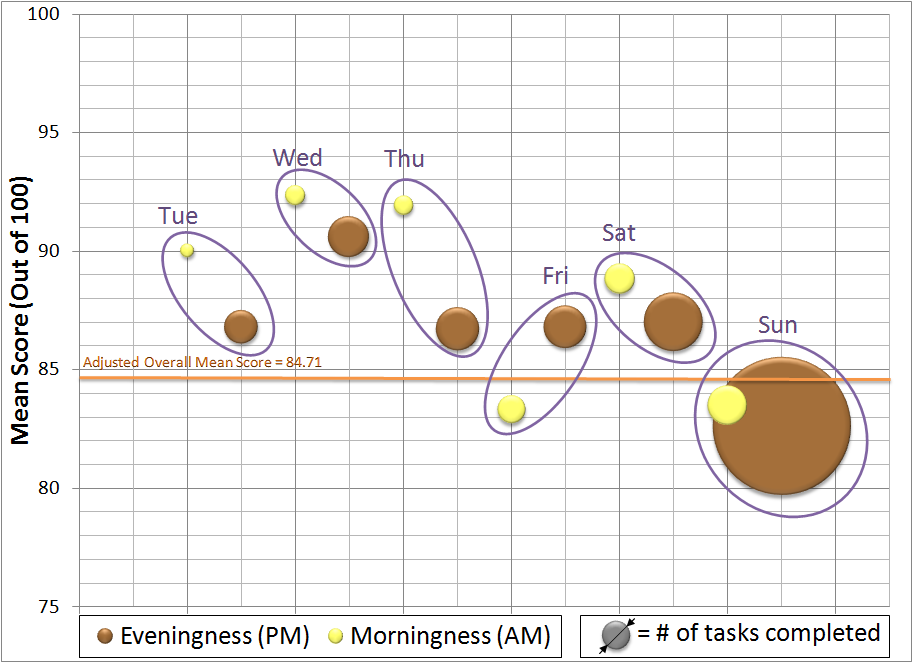 Procrastination (Day) based on Morningness-Eveningness and Gender
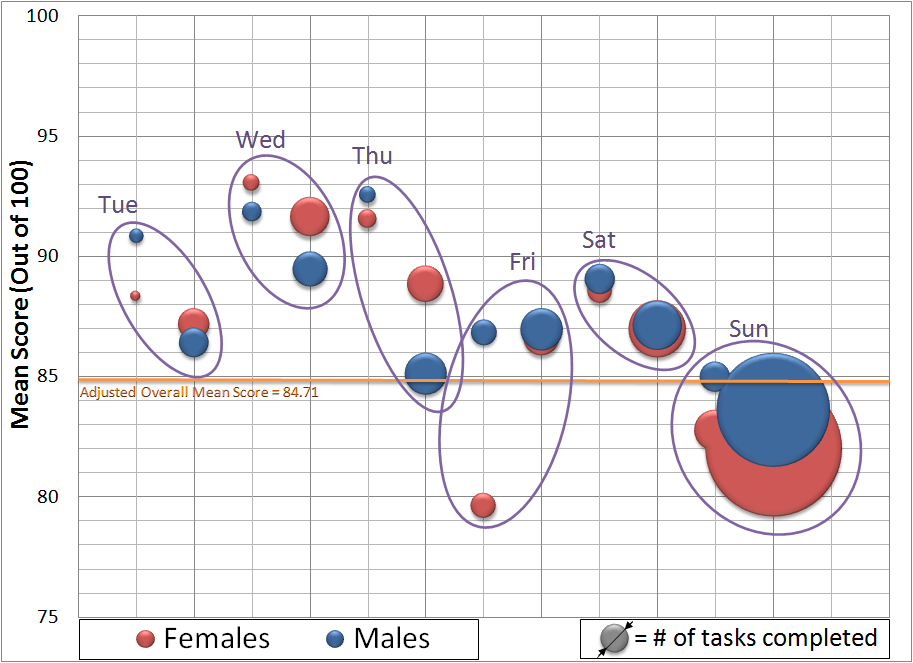 Data Visualization with Google Motion Chart – Sunday (n=955)
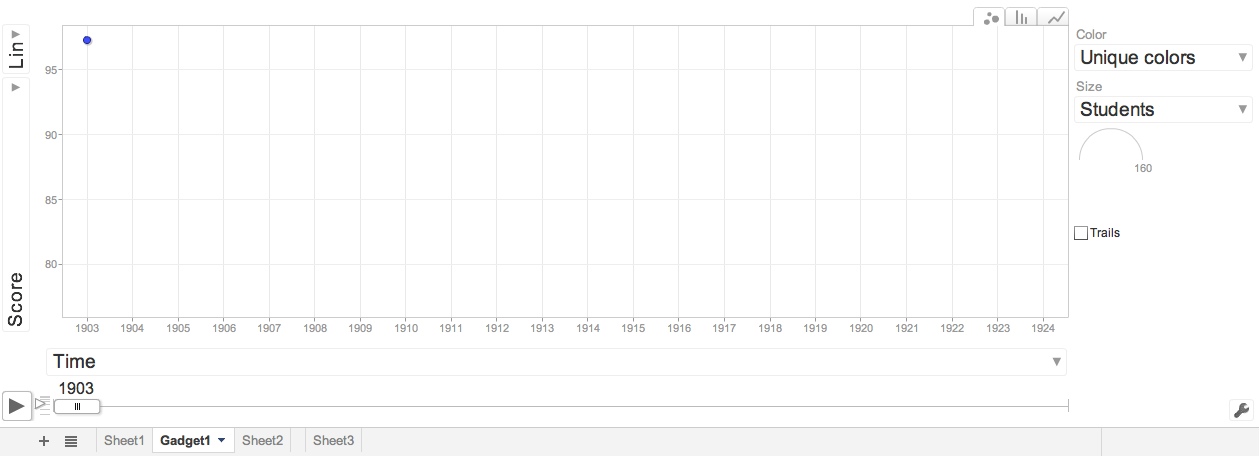 Data Visualization with Google Motion Chart – Sunday (n=955)
http://www.youtube.com/watch?v=Bt4rHaOteoo&context=C3e76fabADOEgsToPDskLwDu1YsJZADHxbMC97mc0j
Data Visualization with (Gender)Google Motion Chart – Sunday (n=955)
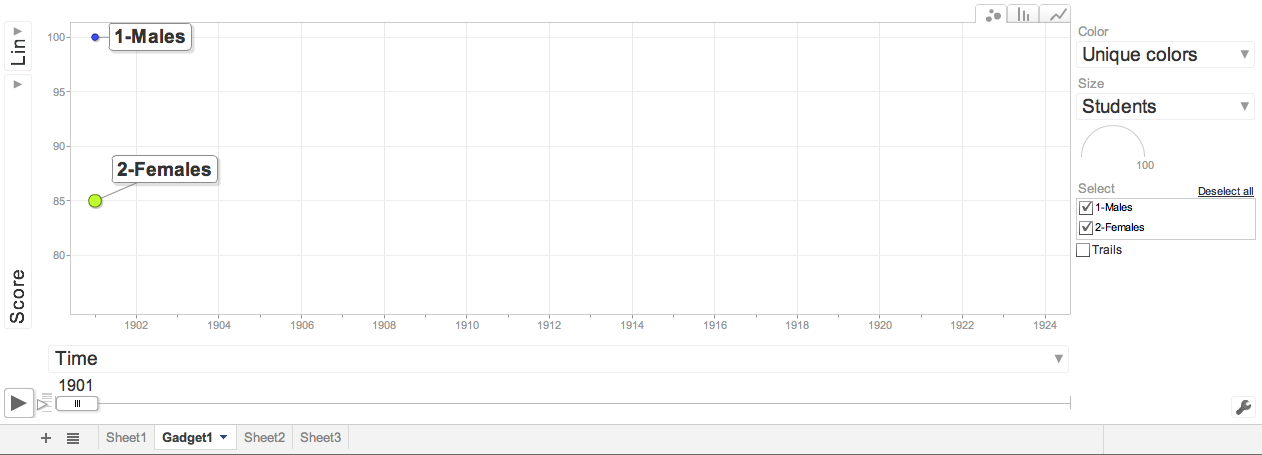 Data Visualization with (Gender)Google Motion Chart – Sunday (n=955)
http://www.youtube.com/watch?v=imMeqm1K4nA&context=C379f25aADOEgsToPDskL7vxQ52aKGXCkKsCcyGfSQ
Descriptive Statistics and Demographics
(N=1,629)
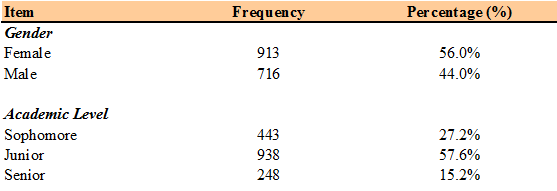 Scores per Gender
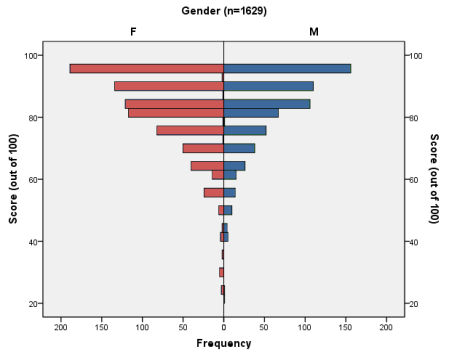 Procrastination per Gender
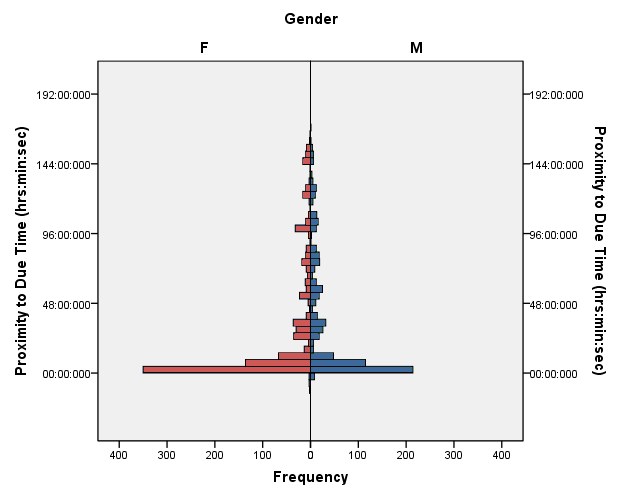 Task Completion Time per Gender
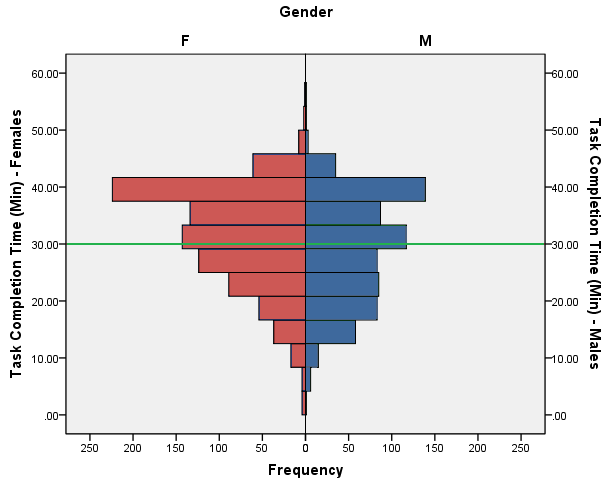 Procrastination (hrs) and Scores
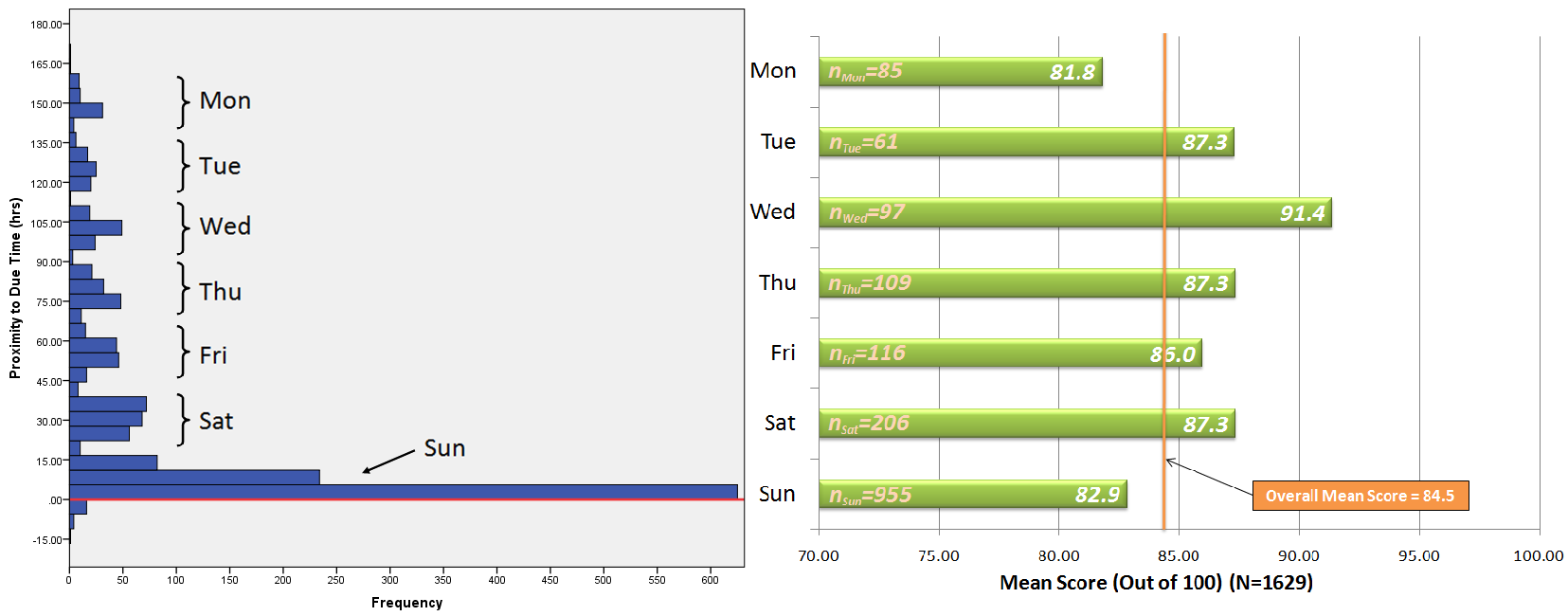 Procrastination (hrs) and Scores
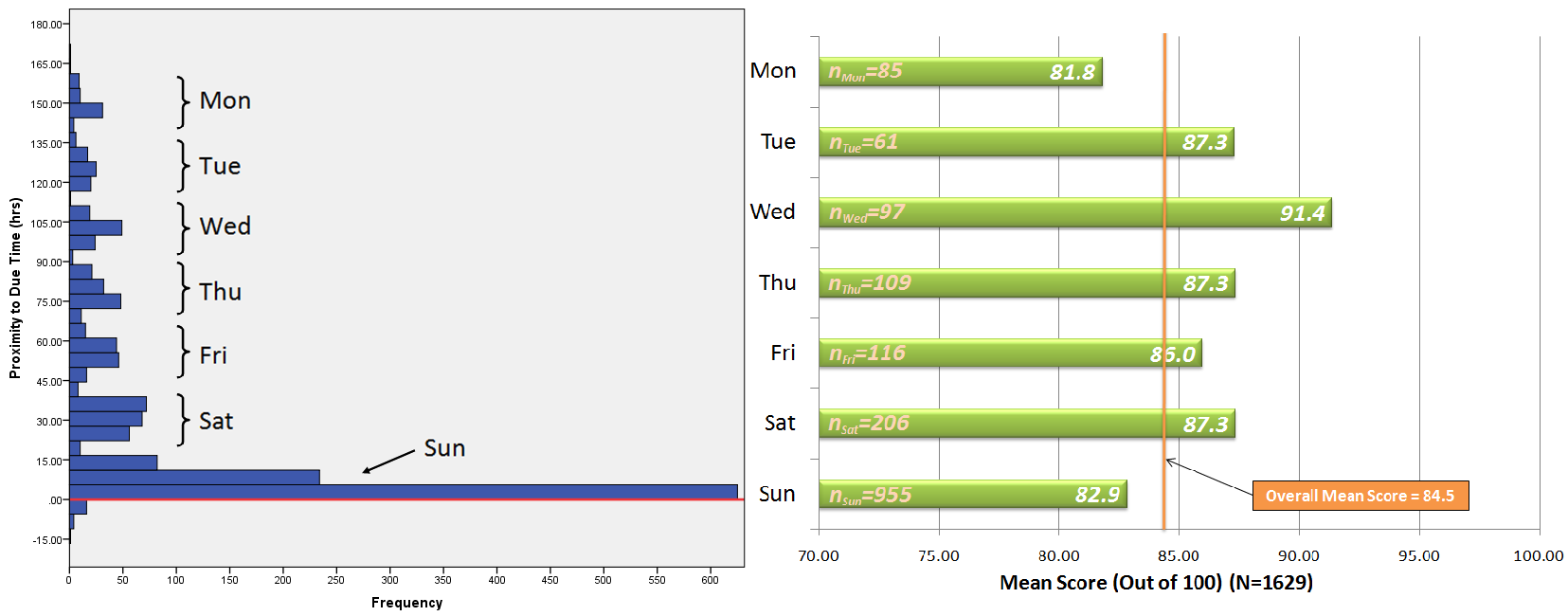 Procrastination (hrs) and Scores
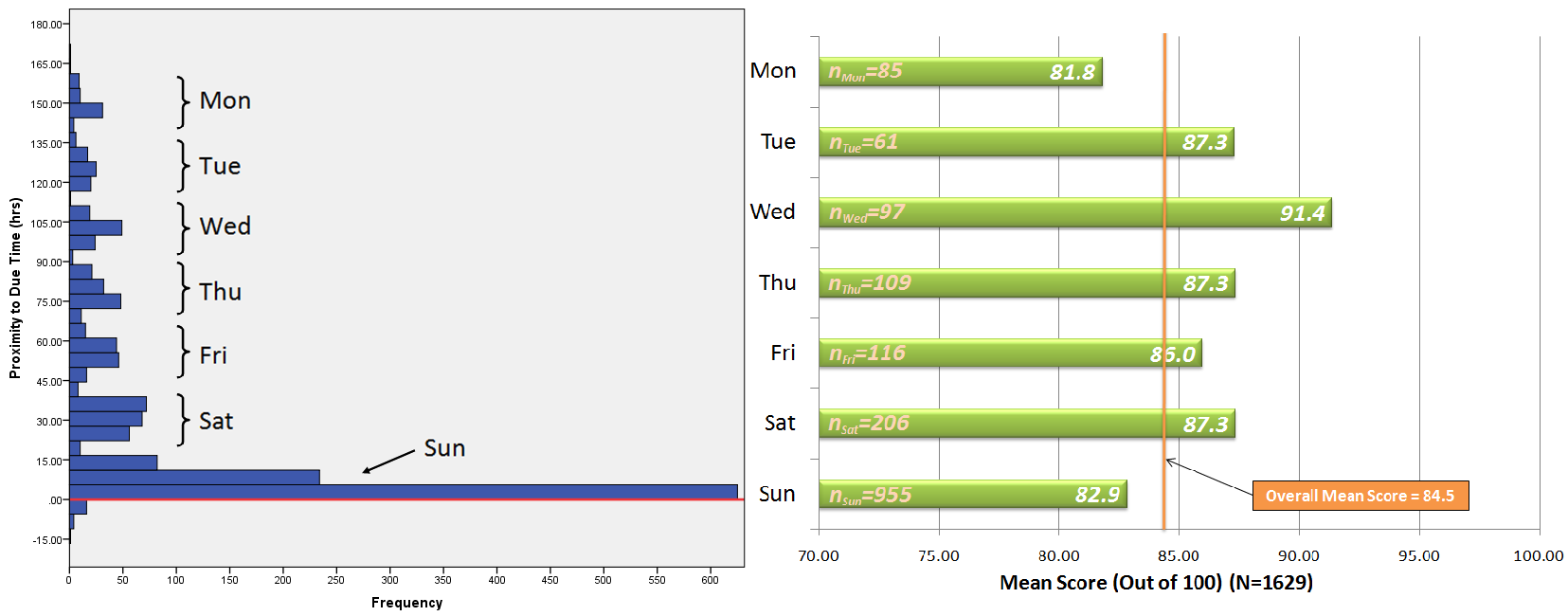 Data Analytics
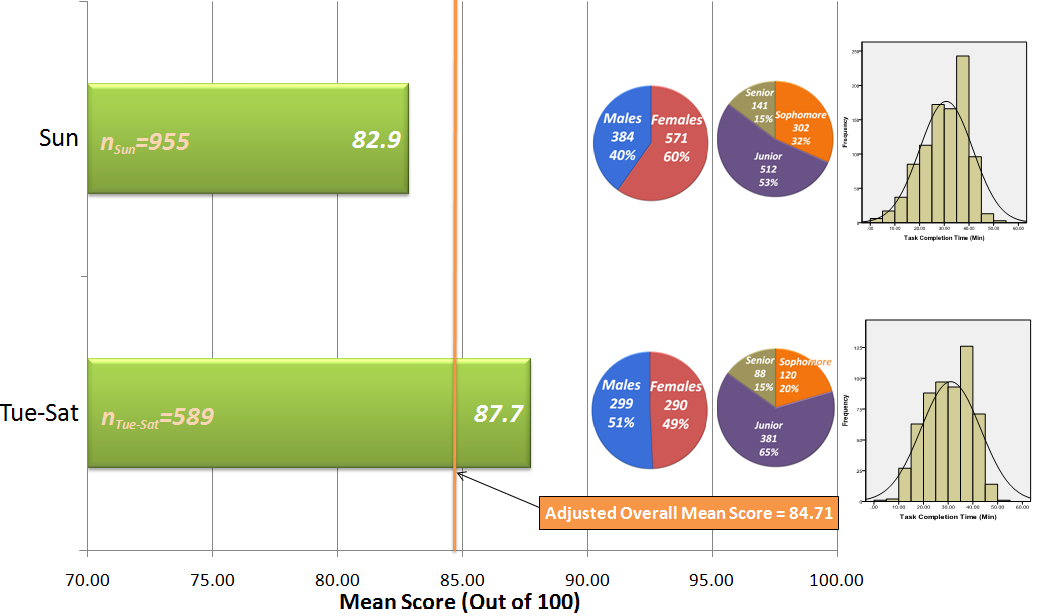 Summary of Findings
Our data analytics showed that:
Over 58% procrastinated to the last day
About 40% procrastinated to the last 12 hours 
Significantly* more younger students procrastinate 
 Percentage-wise, more females procrastinated
 Enormous demand is placed on females (i.e. working mothers, balance work during the weekdays and family obligations during the weekends)
* p<0.001
Data Analytics is Here to Stay!
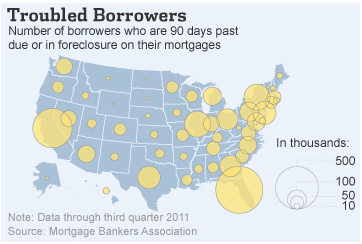 Source: The Wall Street Journal
Data Analytics is Here to Stay!
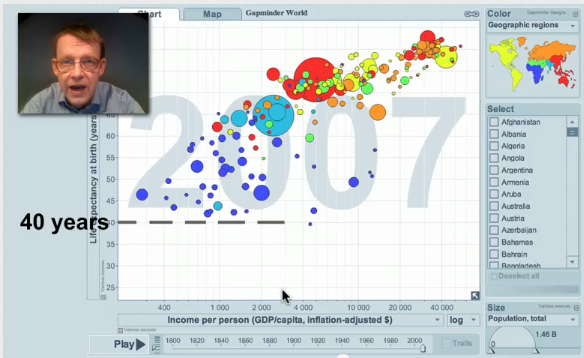 Source: GapMinder.org
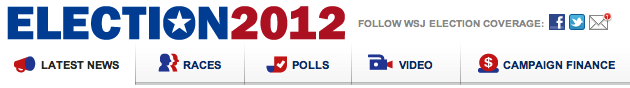 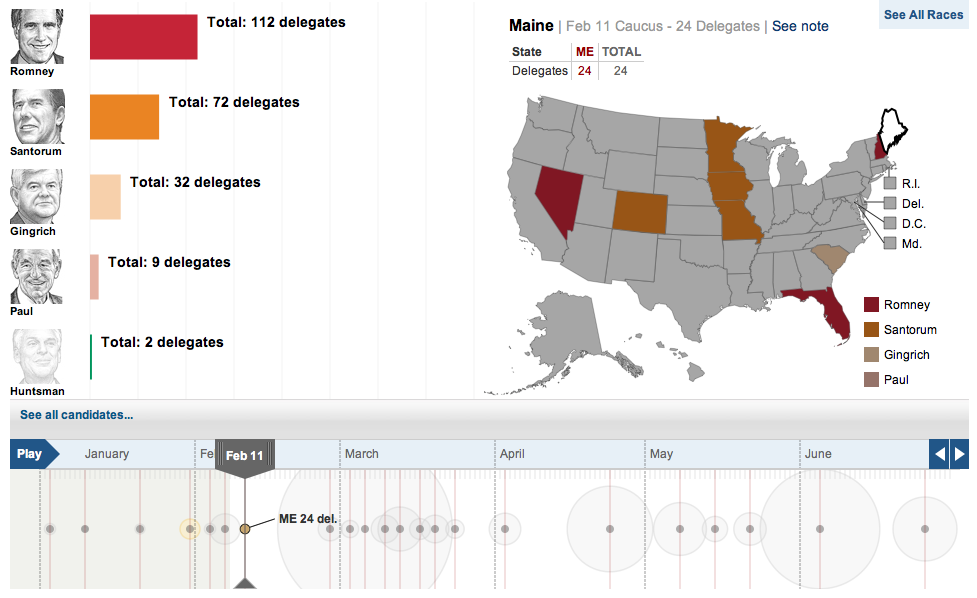 Source: The Wall Street Journal
Bottom Line!
Procrastination during the week doesn’t pay off!
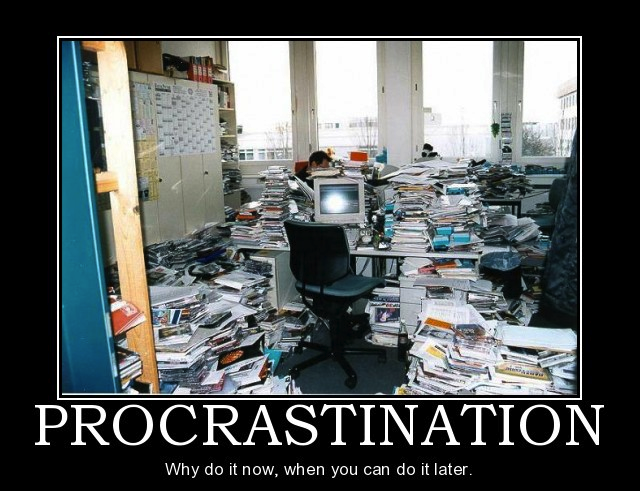 Thank you!
Comments and feedback are welcome!
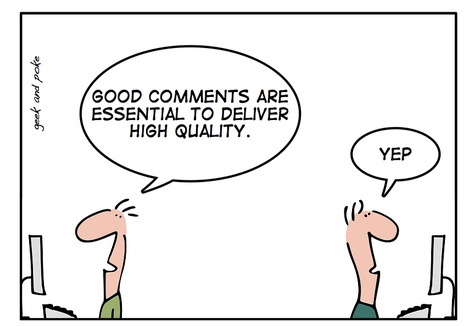 Contact Information - Yair
Yair Levy, Ph.D. Associate Professor of Information SystemsNova Southeastern UniversityGraduate School of Computer and Information SciencesThe DeSantis Building - Room 40583301 College AvenueFort Lauderdale, FL 33314Tel.: 954-262-2006        Fax: 954-262-3915
E-mail: levyy@nova.edu 
Site: http://scis.nova.edu/~levyy/
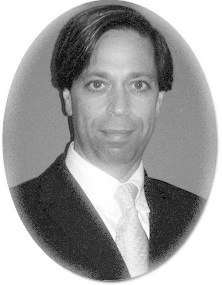 Contact Information - Michelle
Michelle M. Ramim, Ph.D. Part-time ProfessorNova Southeastern UniversityHuizenga School of Business and Entrepreneurship The DeSantis Building3301 College AvenueFt. Lauderdale, FL 33314
E-mail: ramim@nova.edu
Site: http://www.nova.edu/~ramim/
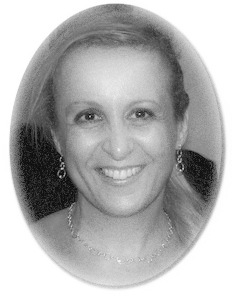